In Depth
Grade 8 MYP 3
Unit 2
1440 Paulo UcelloThe Rout of San Romanohttps://www.nationalgallery.org.uk/paintings/paolo-uccello-the-battle-of-san-romano
https://archiobjects.org/the-ideal-city-in-three-renaissance-paintings/
The problem of binocular visionhttps://heartland-eye.com/binocular-vision-disorders/
Our ATL is Scientific and Technical Innovation – so was perspective invented?
https://www.khanacademy.org/humanities/renaissance-reformation/early-renaissance1/beginners-renaissance-florence/v/linear-perspective-brunelleschi-s-experiement
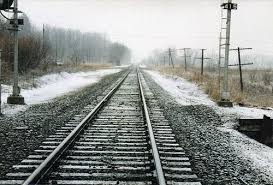 Seeing is believing – string…...
One point perspective
Two point perspective
Three point perspective

Vanishing points ‘off’ the picture plane
First individual task: on a surface you have chosen/prepared and using two or three point perspective produce an artwork that demonstrates you can use, and have fun with, liner perspective.
http://www.meganharrison.net/Untitled-project-2